Evaluating Renewable Energy and Electricity Prices Using a Polynomial Process Model
BIRS Workshop on Climate Scenarios and Financial Risk
Leonard Olien
PhD Student, University of Calgary
July 3 – 8, 2022
Polynomial Process
Key Behaviours: mean reversion and price spikes
Components:
Underlying Factor(s) follow a mean reverting diffusion process(es)
Price is an increasing polynomial function of the underlying factor(s)
Nice result: Forward price is also a polynomial function
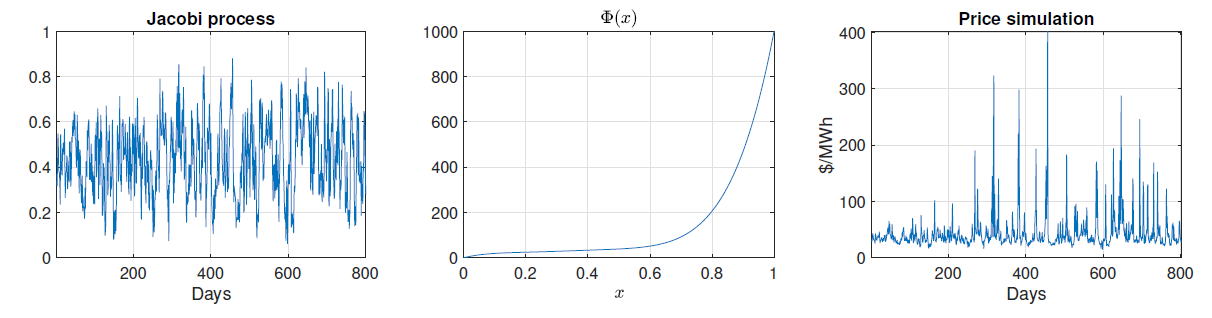 Source: Tony Ware, “Polynomial Processes for Power Prices”, Applied Mathematical Finance, 26.5 (2020, pp 453-474
2
Areas of Research
As a Reduced Form Model
Can we associate different parameter values with changes in generation fleet, especially more wind, solar and storage?
Market Assessment Tool
Can we identify levels of wind/solar penetration that lead to market failure?
Polynomial Model
How do we calibrate with hourly prices?
Merit Order Model
Merit Order Model
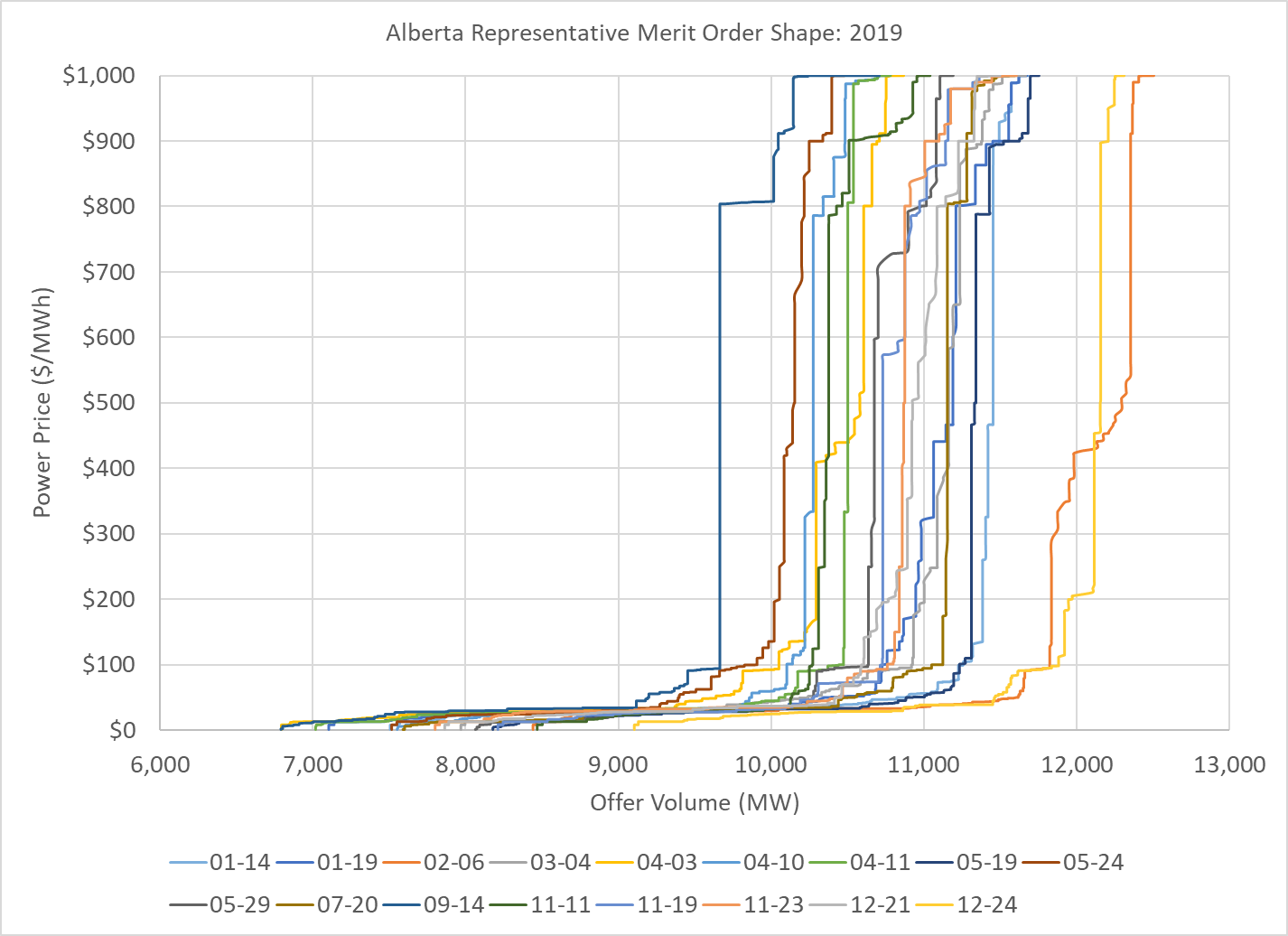 Reduced Form Model
Create “counterfactural” electricity price time series for model calibration
4
Merit Order Research Questions
What is the appropriate price partition?
For the Structural Model interpretation: How do we handle offer volumes at $0/MWh and near the price cap?
What would prices have been with higher installed wind and solar capacity?
Thank you.
Leonard Olien
leonard.olien@ucalgary.ca
www.linkedin.com/in/leonard-olien
6